PHD First SemesterDr. Faiza Kiran
دورۀ غلاماں
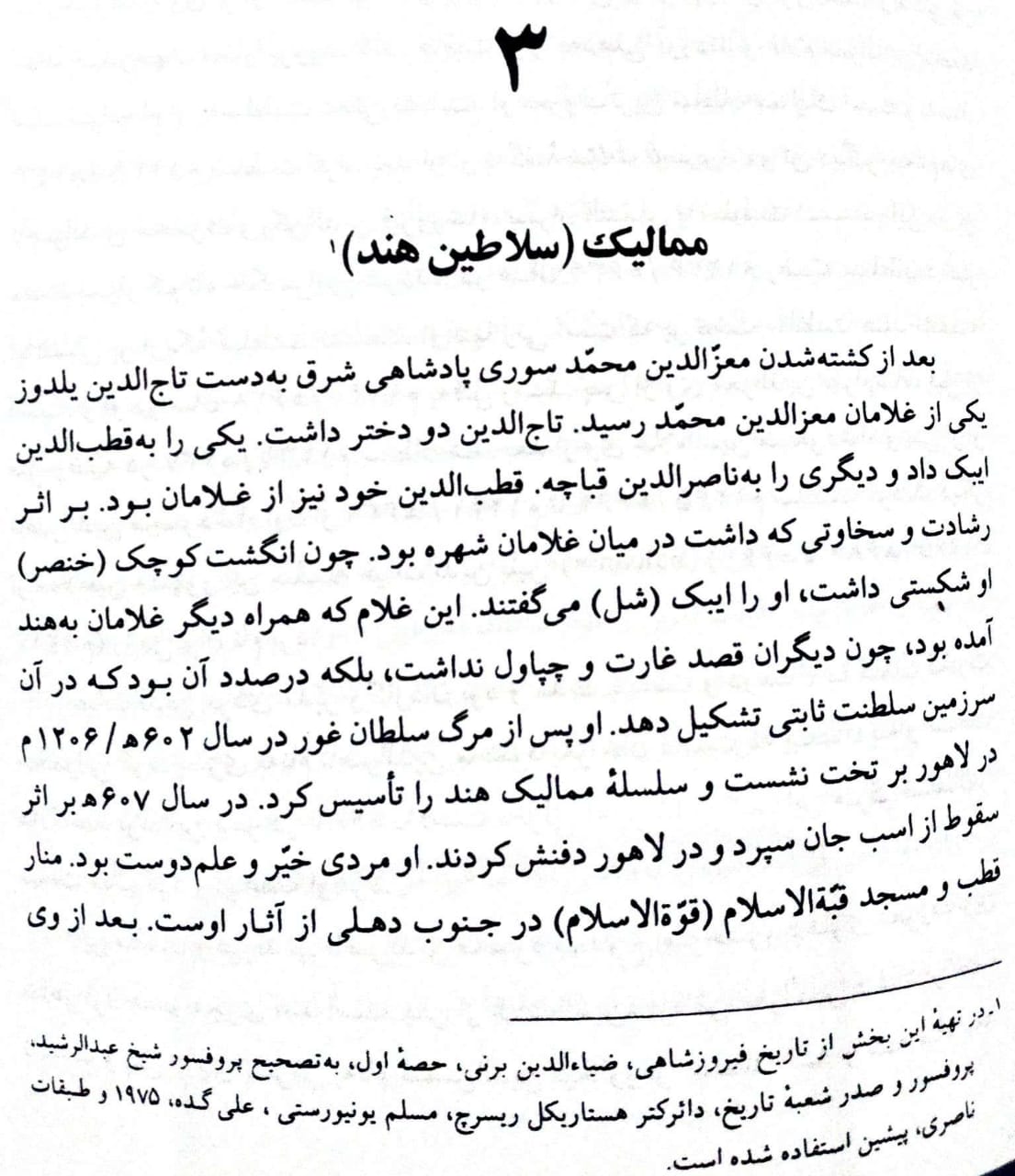